IN5502
Diseño de Procesos de Negocio
Parte II: Conceptos adicionales
Flujo Normal
Secuencia de flujo normal se refiere al flujo que se origina en un evento de inicio y continúa a través de actividades alternativas y/o paralelas hasta que termina en un evento de finalización.
Flujo normal no incluye el flujo de excepción o de compensación de caudal.
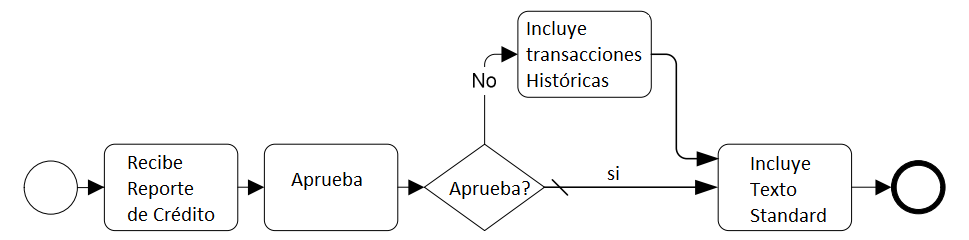 Eventos Link dentro de un proceso
Eventos Link se puede utilizar para conexiones fuera de la página.
Eventos Link se pueden utilizar como  "Go-To“.
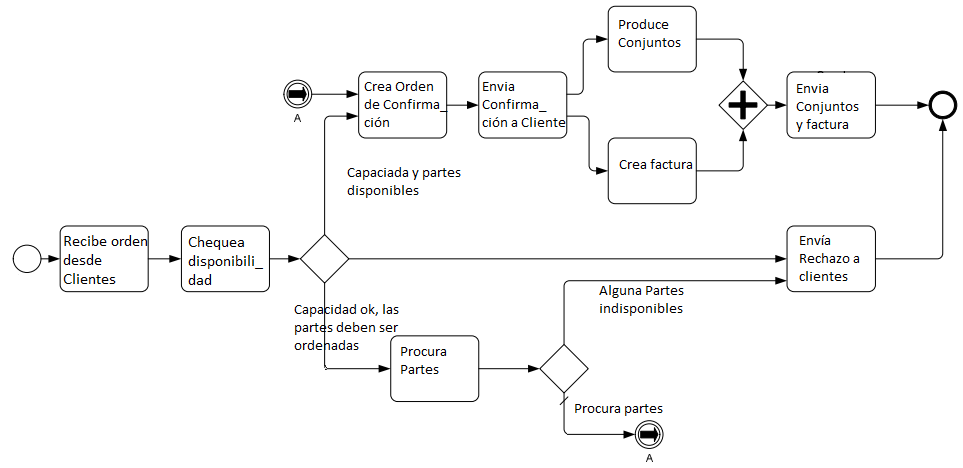 Niveles de procesos
Los procesos pueden ser desarrollados de forma jerárquica, con múltiples niveles a través de sub-procesos
Una secuencia de flujo no puede cruzar un límite de sub-proceso.
Flujo de mensajes y Asociaciones pueden cruzar Sub-Proceso de límites
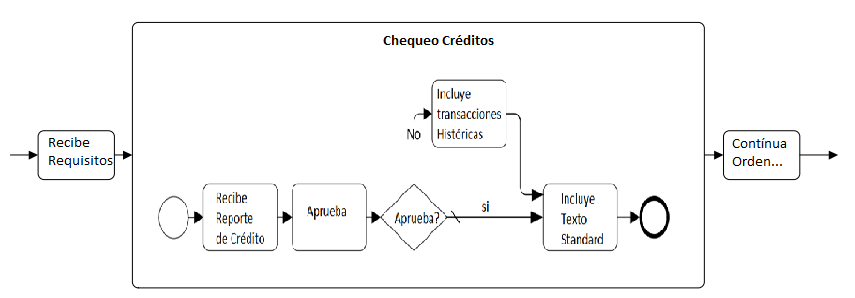 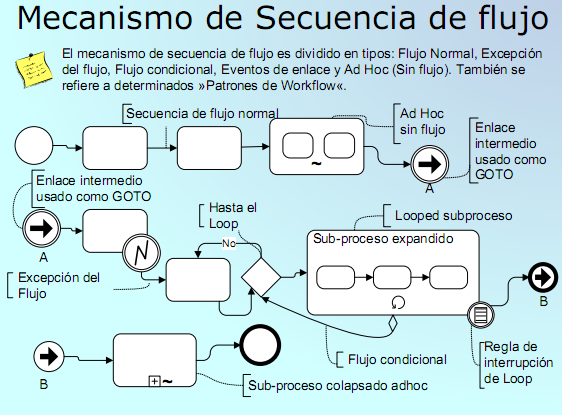 Flujos de datos
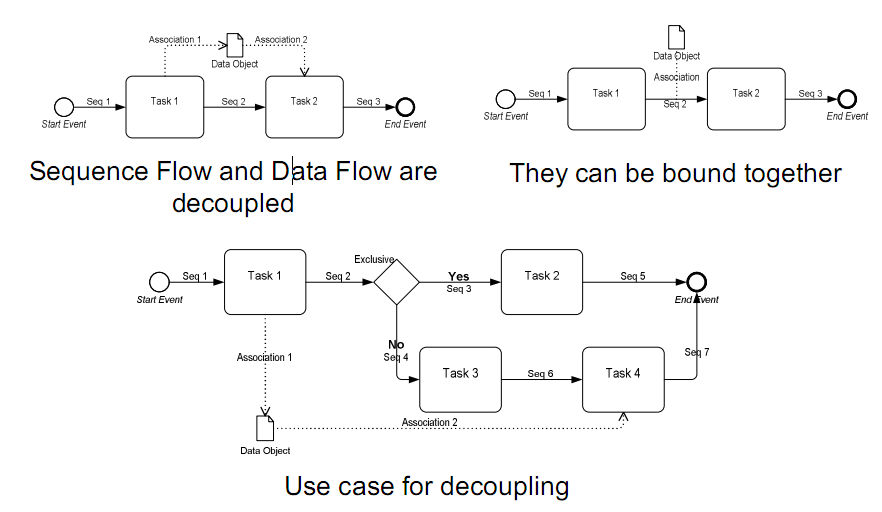 Excepciones
Los eventos intermedios unido al “boundary” de una actividad representan factores desencadenantes que pueden interrumpir la actividad. Todo el trabajo dentro de la actividad se detendrá y el flujo se procederá del evento. Contador de tiempo, errores, mensajes, etc pueden ser desencadenantes.
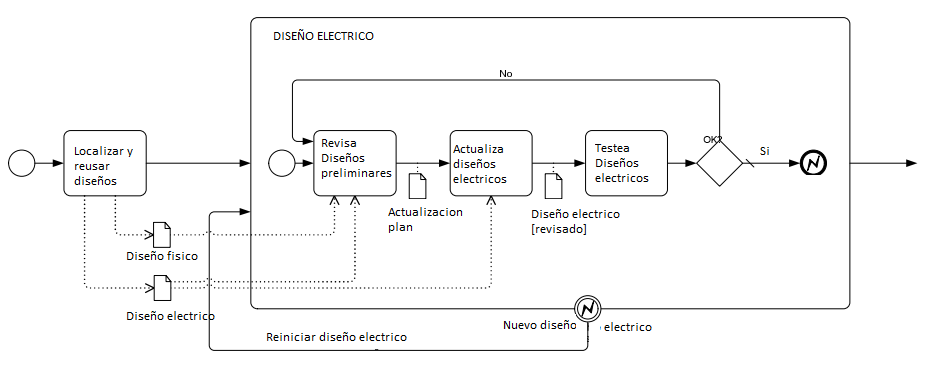 Compensaciones y Transacciones
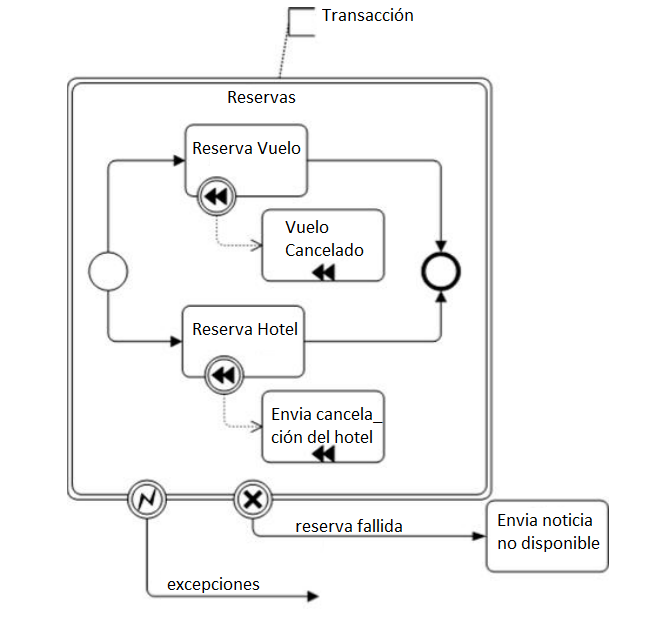 Una transacción es una actividad que tiene doble borde. Las transacciones son soportadas por un protocolo de transacción (WS).
La salida normal de los flujos de secuencia representan el camino para seguir la finalización exitosa.
Un evento intermedio de cancelación representan el camino para seguir una finalización cancelada.
Un evento intermedio de excepción representa el camino para seguir una transacción riesgosa (pero no es desarrollada la compensación).
Las actividades usadas para compensar son las que están fuera del flujo normal y se asocian sus actividades normales. La compensación fluye hacia atrás.
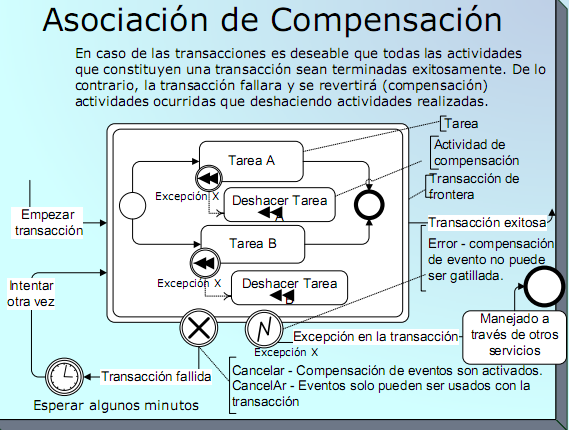 Looping
Actividad Looping: Do-While; While-Do; Multiple Instance




Flujo de Secuencia Looping
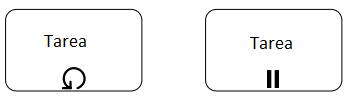 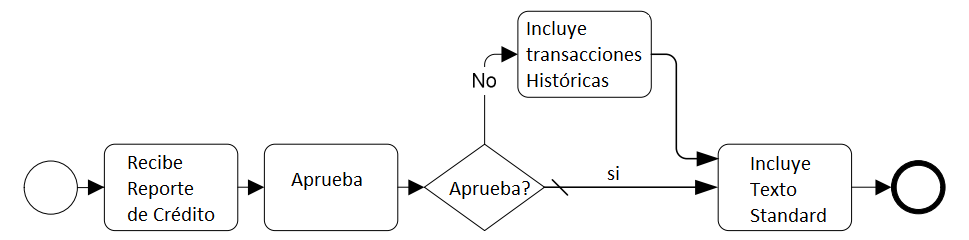 Timers
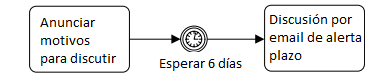 Temporizadores para añadir los retrasos en el Proceso.
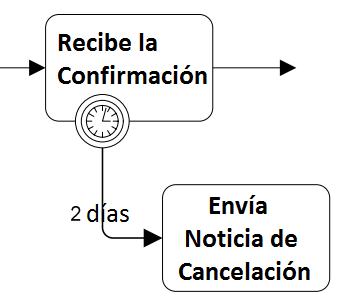 Tiempos de espera para la excepción
Antipatrones
Notación
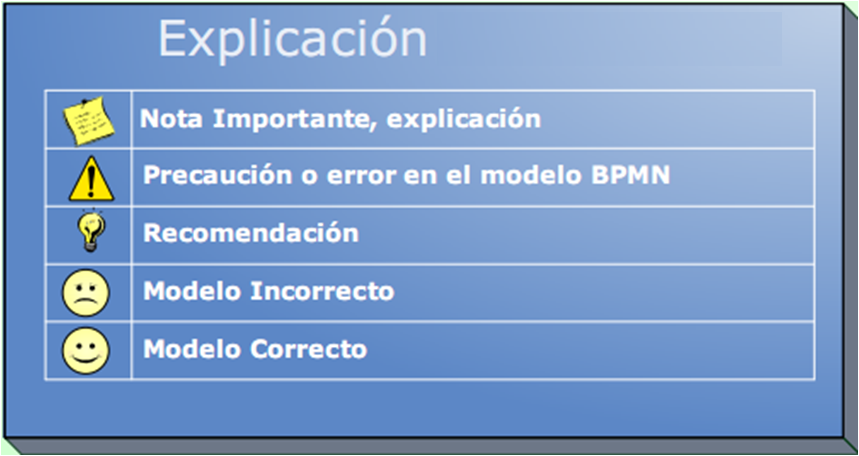 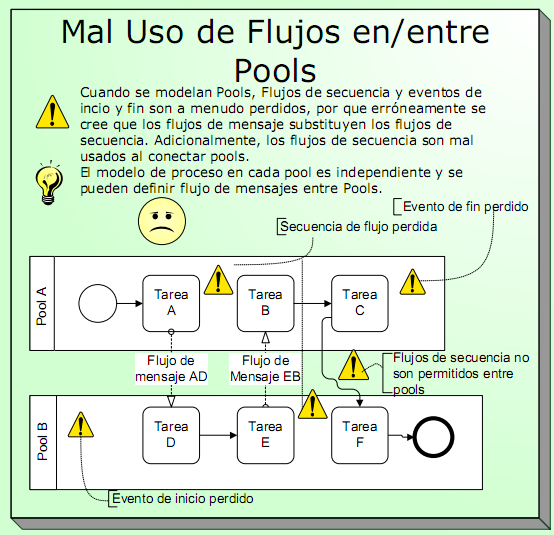 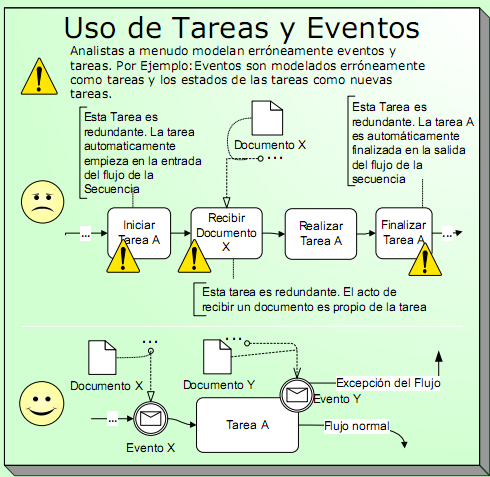 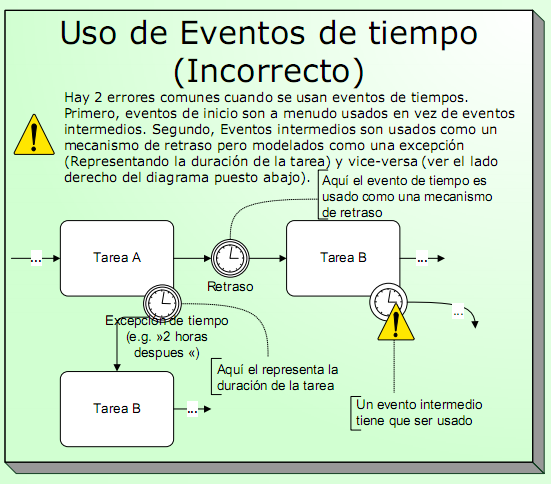 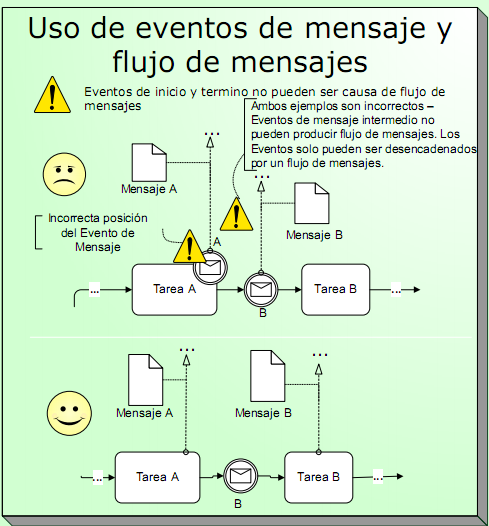 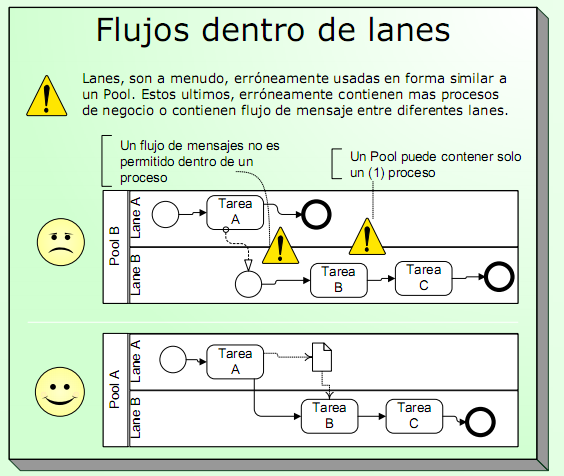 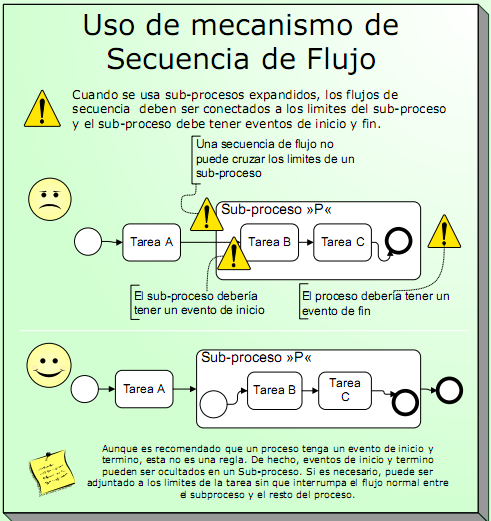 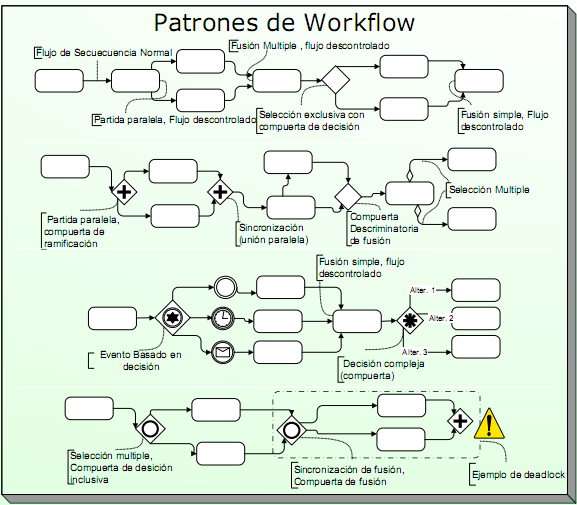 Trabajo en Grupo
Caso